Cash vs bezhotovost
Neformální setkání s novináři 26. 7. 2023
Jitka Haubová
Členka představenstva Komerční banky a provozní ředitelka
Aktuální téma
Only cash?
Výhody
Nevýhody
Jitka Palatová
Generální ředitelka KB SmartPay
V ČR se koncové ceny pohybují nejčastěji mezi 0,5 – 2 %
V ČR se koncové ceny pohybují nejčastěji mezi 0,5 – 2 % v závislosti na realizovaném karetním objemu

Odhadujeme, že průměrná vážená cena je okolo 1 %

Náklady a rizika na platby hotovostí, resp. A2A, obchodníci často opomíjí nebo nevnímají
Složení poplatku
Marže pokrývá tyto náklady:
Poplatek vydavatelské bance (interchange fee) 
prům. 0,45 % (0,2 % - 3 % dle karty)

Poplatek karetní asociaci (scheme fee)
prům. 0,20 % (0,05 % - 1 % dle karty)

Poplatek za processing a clearing karetní
transakce cca 0,5 Kč/transakci
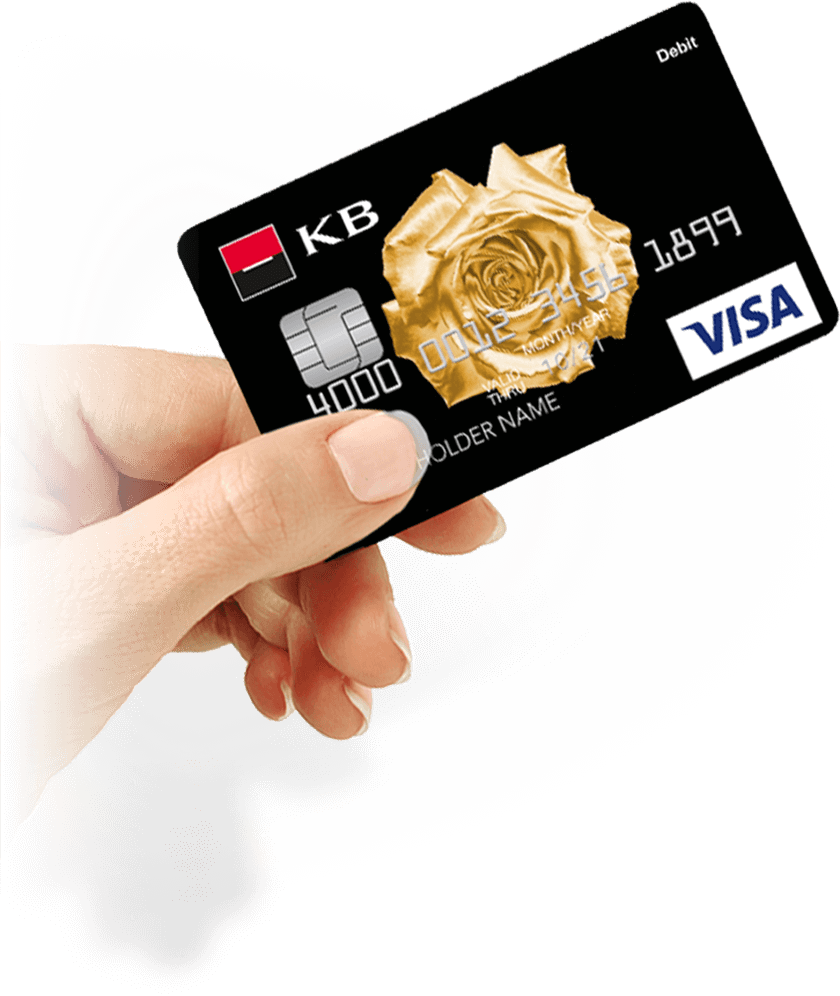 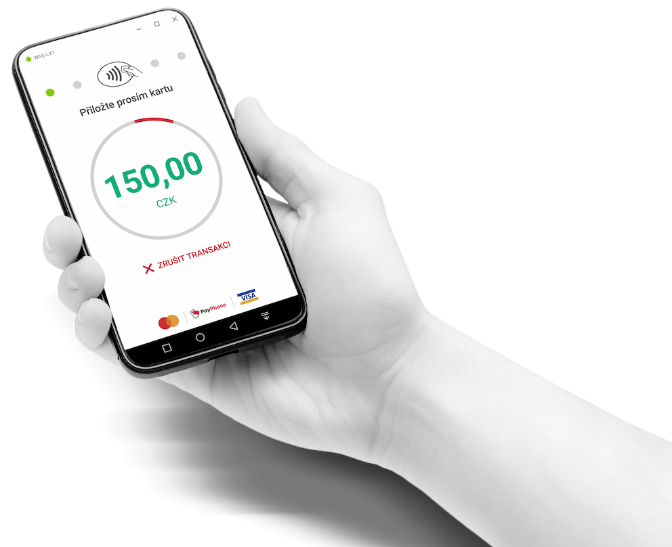 Obliba platby kartou roste
Vývoj v gastro segmentu 2021 - 2023
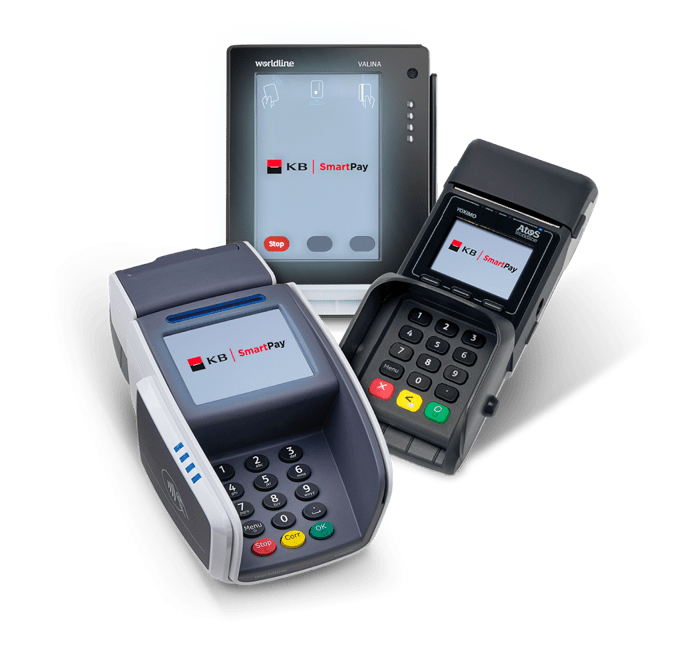 Česko platí kartou  –  terminál na rok zdarma
Určeno obchodníkům, kteří v posledních 12 měsících nepřijímali platební karty.

Obchodník získá na 12 měsíců:
Terminál zdarma  
Nulové transakční poplatky se vztahují na obrat v platbách kartou do 50 000 Kč

Poskytováno s klasickým platebním terminálem nebo platební bránou GoPay nebo platebním terminálem v mobilu PayPhone
Průzkum KB SmartPay 2023
Podíl zákazníků platících hotově klesl  o 2 %!

Oproti průzkumu z konce roku 2022 se počet výhradních bezhotovostních plateb výrazně nezměnil, ale o 3 % stouplo množství zákazníků, kteří platí bezhotovostně alespoň občas, a to z  27 % na 30 %. 

A zatímco na přelomu roku platilo hotově  5 % zákazníků, aktuálně jsou to 3 %.
Jak často platíte v obchodech bezhotovostně (tj. kartou, hodinkami, mobilem, …)?
Průzkum KB SmartPay 2023
Kterou z možností bezhotovostní platby nejčastěji využíváte?
Smartphony jsou v kurzu

Četnost platby chytrými hodinkami se meziročně nezměnila, ale výrazně, dokonce o 10 %, se zvýšila frekvence placení smartphonem. 
Zatímco loni uvádělo jako nejčastější platbu mobilem 22 % zákazníků, aktuálně je to 32 %.
Průzkum KB SmartPay 2023
Nosíte u sebe běžně ještě i hotovost?
Mince a bankovky z peněženek postupně mizí…

Zatímco před několika měsíci u sebe běžně nosilo hotovost 82 % respondentů, aktuálně je to o 2 % dotázaných méně.
Průzkum KB SmartPay 2023
Pokud ano, přibližně jaký obnos u sebe běžně nosíte?
Nejčastěji máme v hotovosti300 Kč až 800 Kč

Nejběžnější výše hotovosti v rozmezí 300 – 800 Kč v peněženkách se meziročně nezměnila, obecně ale nosíme u sebe méně. 
Částku 800 - 2000 Kč mělo loni u sebe 30 % dotázaných, což je o 2 % respondentů více. O stejné procento stoupl také počet těch, kteří s sebou nosí méně než 300 Kč.
Průzkum KB SmartPay 2023
Jak se zachováte, když obchodník nepřijímá bezhotovostní platby a vy u sebe nemáte požadovanou hotovost?
Neberete karty? Tak na shledanou!

Ještě v loňském roce by odešlo při odmítnutí platby kartou ze strany obchodníka 48 % zákazníků. Aktuálně by to udělalo už 54 %!
Průzkum KB SmartPay 2023
Jaké jsou podle vás výhody bezhotovostních plateb, respektive plateb kartou/mobilem/hodinkami?
Rychle, přehledně a výhodně

Rychlost provedení transakce, dokonalý přehled o provedených platbách online a možnost získat zpět část peněz za provedený nákup, to jsou a nadále zůstávají tři největší výhody bezhotovostních plateb.
Petr Polák
Country manager VISA
Srovnání s okolními státy
Počet terminálů na 1000 obyvatel
Počet karet na osobu
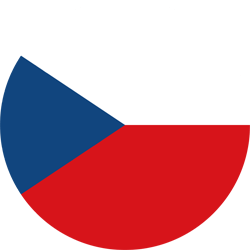 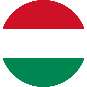 1.4
32.2
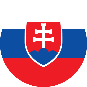 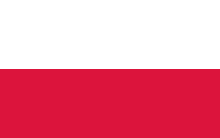 1.1
32.1
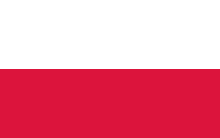 1.1
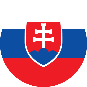 31.1
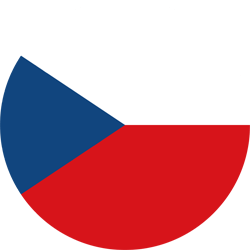 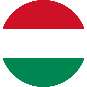 1.0
28.9
Zdroj: studie Czech Republic Cards and Payments: Opportunities and Risks to 2026
Preference zákazníků
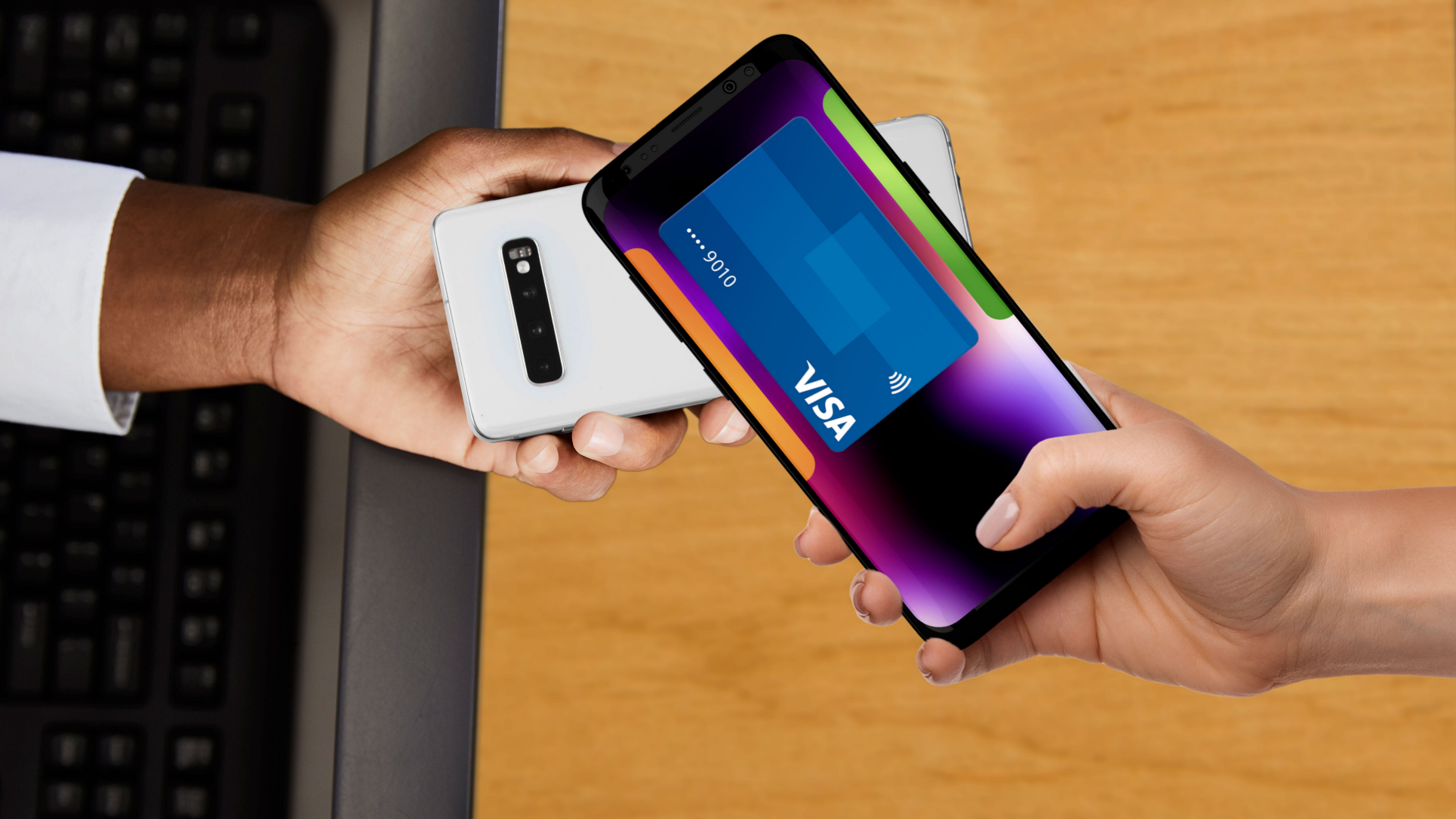 81 % zákazníků preferuje digitální platby
57 % zákazníků by platilo pouze kartou, pokud by mělo tu možnost
Zdroj: https://www.visa.co.uk/small-business-toolkit/articles/digital-transformation-smes.html
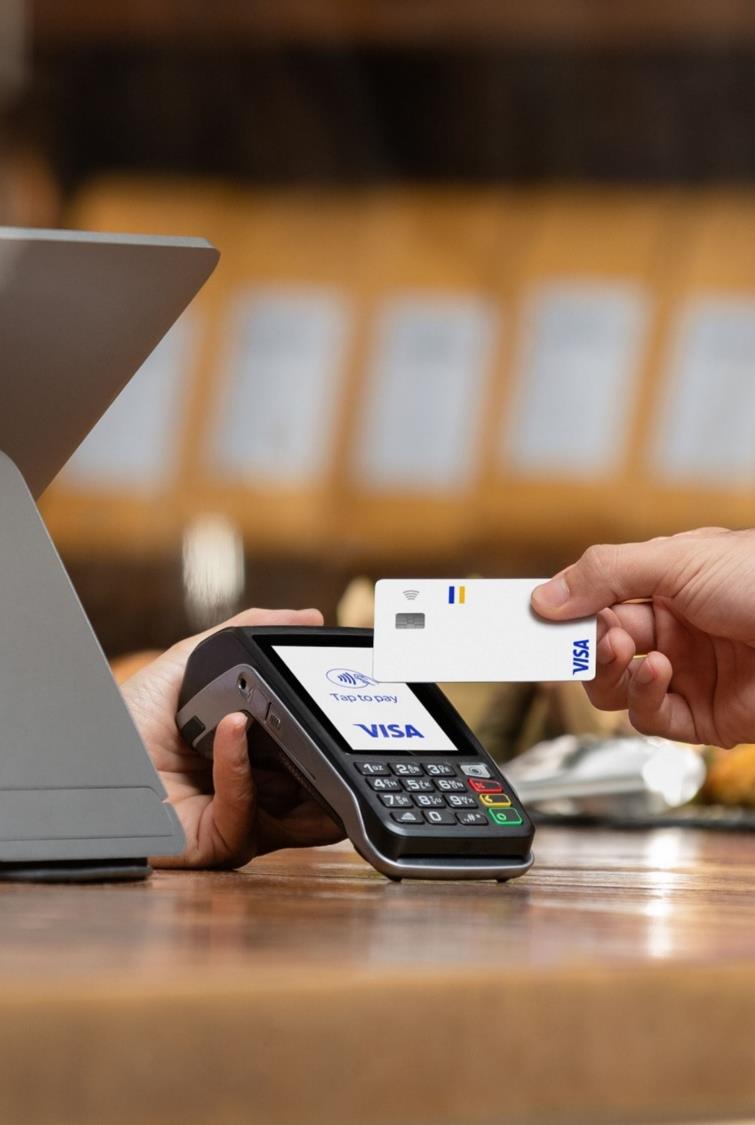 Výhody přijímání karet pro 
obchodníky a SMB
8 % – o tolik se zvýší příjmy
74 % – efektivnější fungování
Ø 6 s – doba bezkontaktní transakce 
65 % – zákazníci utrácejí více
Zdroj: https://www.visa.co.uk/run-your-business/small-business-tools/small-business-digital-transformation.html
Luboš Kastner
Gastronom, zakládající člen Českého gastronomického institutu, člen představenstva Asociace malých a středních podniků a živnostníků ČR
Děkujeme…
…a nyní je prostor na vaše dotazy.